ACDERT
No new words from NWL23 or WOW24
[Speaker Notes: .]
ACDERT
IF the above alphagram does NOT show numbered Scrabble tiles, 
then make sure you are viewing your downloaded version in the PowerPoint app.
[Speaker Notes: .]
ACDERT
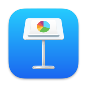 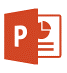 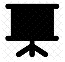 Use PowerPoint or Keynote in  FULL SCREEN “SLIDE SHOW” mode    	on your LAPTOP or DESKTOP for best results
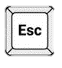 When you see the “ESCAPE KEY” ICON            check speaker notes for additional information 	by hitting the escape key
Shift + F5 to return to full screen                                             (or click the Џ symbol near the bottom right of your screen)
[Speaker Notes: .]
ACDERT
OF THE 4 GOOD “SIXES”   	WHAT IS THE BEST BINGO STEM    	     FOR THIS ALPHAGRAM?
4
[Speaker Notes: .]
ACEDRT
TRACED
CARTED, CRATED, AND REDACT (TO PREPARE FOR PUBLICATION) ARE ALSO GOOD WORDS.
5
[Speaker Notes: .]
TRACED
WHAT MNEMONIC PHRASE CAN WE ASSOCIATE     WITH THIS BINGO STEM?
6
[Speaker Notes: .]
TRACED
OH, FUN NOTEBOOKS
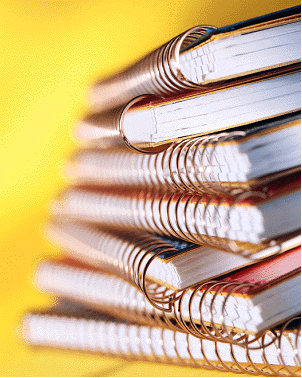 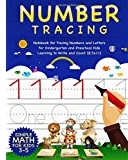 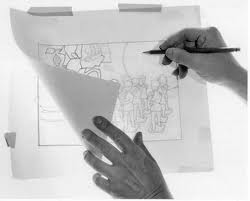 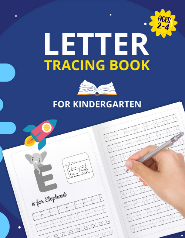 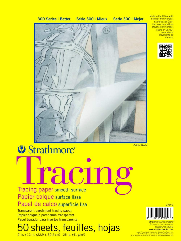 7
[Speaker Notes: TRACED: “OH, FUN NOTEBOOKS”]
TRACEDO
ACDEORT
TWO WORDS
8
[Speaker Notes: .]
ACDEORT
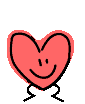 CORDATE

REDCOAT
CORDATE: adj. MEANING HEART-SHAPED
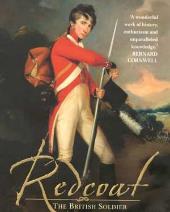 S
REDCOAT: A BRITISH SOLDIER DURING THE AMERICAN REVOLUTION
9
[Speaker Notes: .]
TRACED h
ACDEHRT
ONE WORD
10
[Speaker Notes: .]
ACDEHRT
CHARTED
CHARTED: v. MAPPED OUT (CHART, CHARTS, CHARTING)
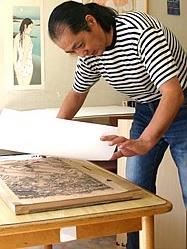 11
[Speaker Notes: .]
TRACED F
ACDEFRT
TWO WORDS
12
[Speaker Notes: .]
ACDEFRT
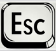 _
CRAFTED
FRACTED
CRAFTED: v. MADE BY HAND (CRAFT, CRAFTS, CRAFTING)
FRACTED: adj. MEANING BROKEN (D’ ONLY FORM)
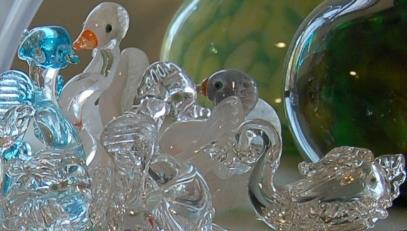 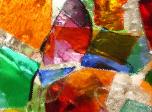 VENETIAN GLASS IS CAREFULLY CRAFTED, BUT IF YOU DROP IT, WILL END UP FRACTED.
13
[Speaker Notes: D’ ONLY FORM means there is only FRACTED, no fract*, fracts*, and no fracting*
 Shift + F5 to return to full screen (or click the Џ symbol near the bottom right of your screen)]
TRACEDU
ACDERTU
TWO WORDS
14
[Speaker Notes: .]
ACDERTU
_
CURATED: v. ACTED AS CURATOR OF (CURATE, CURATES, CURATING)
CURATED
TRADUCE
D
R
S
TRADUCE: v. TO DEFAME OR ATTACK THE GOOD NAME OF
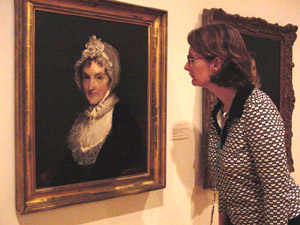 AFTER SHE CURATED THE MET, SHE’D NEVER TRADUCE AN OLD MASTER LIKE REMBRANDT.
HOOK/S?
15
TRADUCED, TRADUCER, TRADUCES
[Speaker Notes: .]
TRACED N
ACDENRT
ONE WORD
16
[Speaker Notes: .]
ACDENRT
_
TRANCED
TRANCED: v. PUT INTO A SEMI-CONSCIOUS STATE (TRANCE, TRANCES, TRANCING)
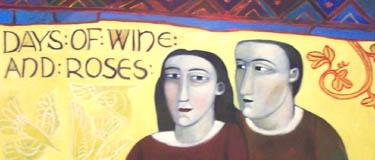 DECANT + R
DANCER + T TRACED + N
DECANT AND POUR, DECANT AND POUR… THE WINE TRANCED THIS COUPLE INTO DELIRIUM.
[Speaker Notes: DECANT: “POUR US ONE, EH?”               
DANCER: “A POSH TUTU LIKELY” 
TRACED: “OH, FUN NOTEBOOKS”]
TRACEDT
ACDERTT
ONE WORD
18
[Speaker Notes: .]
ACDERTT
DETRACT
S
DETRACT: v. TO TAKE AWAY
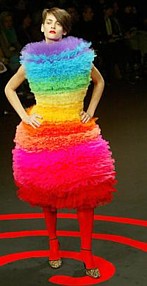 DETRACTS DETRACTED DETRACTING
THIS MODEL’S HIDEOUS     		    DRESS CERTAINLY DOES   	DETRACT FROM HER BEAUTY.
19
[Speaker Notes: .]
TRACEDE
ACDEERT
FOUR WORDS
20
[Speaker Notes: .]
ACDEERT
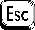 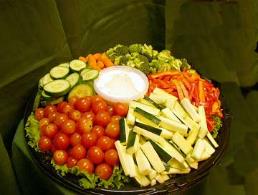 CATERED
CERATED
CREATED
REACTED
_
A
_
CERATED: adj. COVERED WITH WAX (“ing-less”)
P
THE CATERED EVENT WITH CERATED CHEESES CREATED A PLEASANT DIVERSION AND GUESTS REACTED POSITIVELY.
HOOK/S?
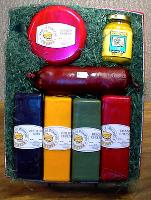 ACERATED  PREACTED
21
[Speaker Notes: ACERATED: adj. same as ACERATE, or ACEROSE, meaning NEEDLE-SHAPED     PREACTED: v. ACTED BEFOREHAND
 Shift + F5 to return to full screen  (or click the Џ symbol near the bottom right of your screen)]
TRACEDB
ABCDERT
ONE WORD
22
[Speaker Notes: .]
ABCDERT
BRACTED
BRACTED: adj. DESCRIBING A LEAFLIKE PLANT PART (BRACT, BRACTS) also adj. BRACTEAL
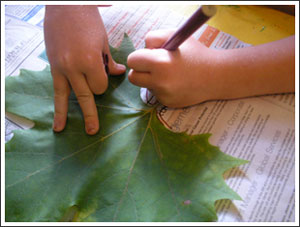 Speak “ing-less?”
BRACT
BRACTS
BRACTED
no “-ing” form
23
[Speaker Notes: .]
TRACEDK
ACDEKRT
ONE WORD
24
[Speaker Notes: .]
ACDEKRT
_
TRACKED
TRACKED: v. FOLLOWED THE MARKS LEFT BY AN ANIMAL, PERSON OR VEHICLE (TRACK, TRACKS, TRACKING)
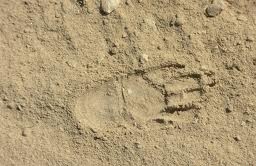 25
[Speaker Notes: .]
TRACEDS
ACDERST
TWO WORDS
26
[Speaker Notes: .]
ACDERST
REDACTS: v. EDITS BEFORE PUBLICATION (REDACT, REDACTED, REDACTING)
_
REDACTS
SCARTED
_
AFTER HE REDACTS ANY UNDESIRABLE TEXT, THE EDITOR MAKES SURE THE ORIGINAL GRAPHICS DO NOT APPEAR DAMAGED OR SCARTED.
SCARTED: v. SCRATCHED (SCART, SCARTS, SCARTING)
DATERS + C CATERS + D TRACED + S
27
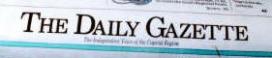 [Speaker Notes: DATERS: “DID IT TWICE IN BED WITH PICKY FORMER LOVER”              
CATERS: “HE SELLS DRINKS AT YOUR PARTY”
TRACED: “OH, FUN NOTEBOOKS”]
TRACED
THAT’S IT!

           WHAT WAS THAT   	MNEMONIC PHRASE?
28
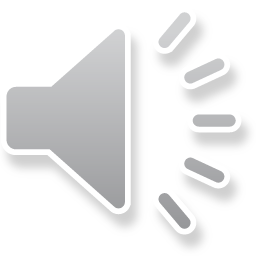 [Speaker Notes: .]
TRACED
OH, FUN NOTEBOOKS
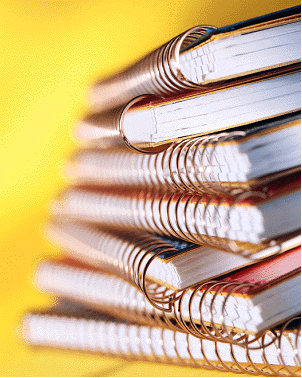 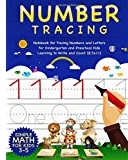 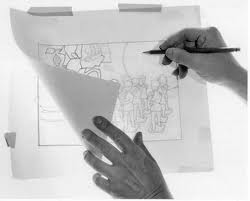 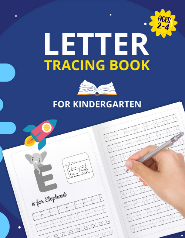 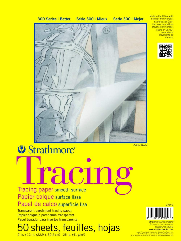 29
[Speaker Notes: TRACED: “OH, FUN NOTEBOOKS”]
TRACED
BINGOES WORTH REVIEWING:
CORDATE CERATED
FRACTED BRACTED
CURATED REDACTS
TRADUCE SCARTED
30
[Speaker Notes: .]
TRACED
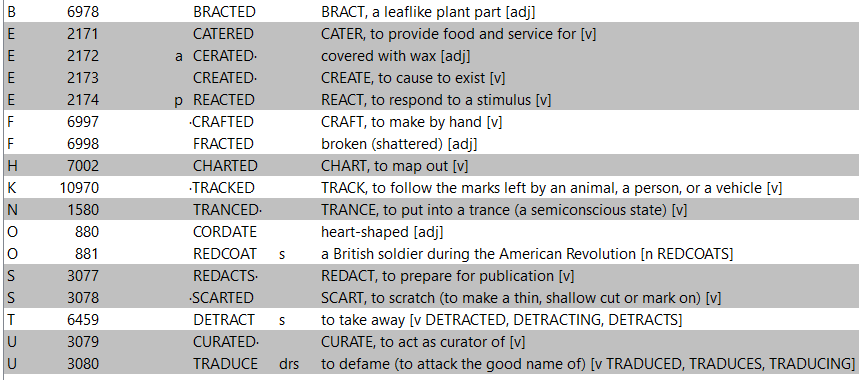 31
[Speaker Notes: .]
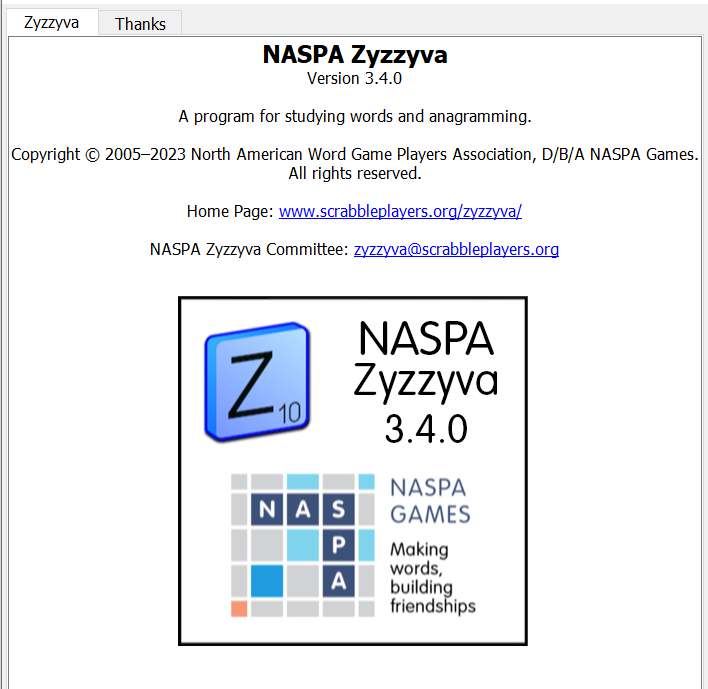 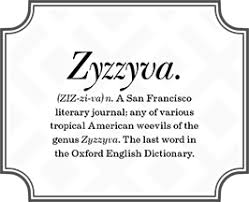 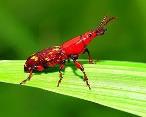 SEND suggestions or requests for additional PowerPoint slide shows to:   williamrsnoddy@gmail.com
“Hey, Bill…”
32
[Speaker Notes: .]
THE END!
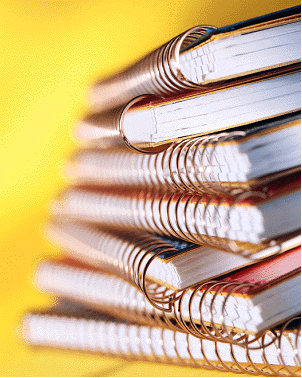 33
[Speaker Notes: .]